A Perspective on IoT Security
Ravi SandhuExecutive Director and Chief ScientistInstitute for Cyber Security (ICS)University of Texas at San Antonio (UTSA)Professor of Computer ScienceLutcher Brown Endowed Chair in Cyber SecurityLead PI , National Science Foundation C-SPECC Center

ESORICS KeynoteSeptember 2022
ravi.sandhu@utsa.edu  www.ics.utsa.edu www.profsandhu.com
© Ravi Sandhu
World-Leading Research with Real-World Impact!
1
Holistic Cyber Security
Objectives
THREATS
ATTACKS
POLICY
Respond
Enable
Why?
What?
Enforce
Defend
How?
DETECT
PROTECT
Mechanisms
World-Leading Research with Real-World Impact!
© Ravi Sandhu
2
Holistic Cyber Security
Objectives
THREATS
ATTACKS
POLICY
Respond
Enable
Why?
What?
Enforce
Defend
How?
DETECT
PROTECT
D
Mechanisms
Dynamic Balance
World-Leading Research with Real-World Impact!
© Ravi Sandhu
3
Holistic Cyber Security
Application Context
IoT
CPS
Enterprise
Cloud
Social
Metaverse…….
Objectives
THREATS
ATTACKS
POLICY
Respond
Enable
Why?
What?
Enforce
Defend
How?
DETECT
PROTECT
D
Mechanisms
Dynamic Balance
World-Leading Research with Real-World Impact!
© Ravi Sandhu
4
Holistic Cyber Security
Application Context
IoT
CPS
Enterprise
Cloud
Social
Metaverse…….
Objectives
THREATS
ATTACKS
POLICY
Respond
Enable
Why?
What?
Enforce
Defend
How?
DETECT
PROTECT
D
Mechanisms
Dynamic Balance
World-Leading Research with Real-World Impact!
© Ravi Sandhu
5
Holistic Cyber Security
IoT Use Cases
Smart Homes
Wearable IoT
Smart Health
Smart Cars…….
Objectives
THREATS
ATTACKS
POLICY
Respond
Enable
Why?
What?
Enforce
Defend
How?
DETECT
PROTECT
D
Mechanisms
Dynamic Balance
World-Leading Research with Real-World Impact!
© Ravi Sandhu
6
Holistic Cyber Security
Threat
Grade

Military
Professional
Amateur
Objectives
THREATS
ATTACKS
POLICY
Respond
Enable
Why?
What?
Enforce
Defend
How?
DETECT
PROTECT
D
Mechanisms
Dynamic Balance
World-Leading Research with Real-World Impact!
© Ravi Sandhu
7
Holistic Cyber Security
Threat
Grade

Military
Professional
Amateur
Objectives
Security
Posture

Military
Professional
Amateur
THREATS
ATTACKS
POLICY
Respond
Enable
Why?
What?
Enforce
Defend
How?
DETECT
PROTECT
D
Mechanisms
Dynamic Balance
World-Leading Research with Real-World Impact!
© Ravi Sandhu
8
Holistic Cyber Security
Threat
Grade

Military
Professional
Amateur
Security
Posture

Military
Professional
Amateur
Example

Nuclear Strike
ATMs
Your Exercise
Objectives
THREATS
ATTACKS
POLICY
Respond
Enable
Why?
What?
Enforce
Defend
How?
DETECT
PROTECT
D
Mechanisms
Dynamic Balance
World-Leading Research with Real-World Impact!
© Ravi Sandhu
9
Holistic Cyber Security
Threat
Grade

Military
Professional
Amateur
Objectives
Security
Posture

Military
Professional
Amateur
THREATS
ATTACKS
POLICY
Respond
Enable
Why?
What?
Enforce
Defend
How?
DETECT
PROTECT
D
Mechanisms
Dynamic Balance
World-Leading Research with Real-World Impact!
© Ravi Sandhu
10
Joint Work withDoctoral Graduates
Mehrnoosh Shakarami, Operation and Administration of Access Control in IoT Environments, Spring 2022.
 Safwa Ameer, User-To-Device Access Control Models for Cloud-Enabled IoT With Smart Home Case Study, Summer 2021. 
 Maanak Gupta, Secure Cloud Assisted Smart Cars and Big Data: Access Control Models and Implementation, Fall 2018.
 Smriti Bhatt, Attribute-Based Access and Communication Control Models for Cloud and Cloud-Enabled IoT, Summer 2018.
 Asma Alshehri, Access Control Models for Cloud-Enabled Internet of Things, Spring 2018.
© Ravi Sandhu
World-Leading Research with Real-World Impact!
11
Joint Work withDoctoral Graduates
Mehrnoosh Shakarami, Operation and Administration of Access Control in IoT Environments, Spring 2022.
 Safwa Ameer, User-To-Device Access Control Models for Cloud-Enabled IoT With Smart Home Case Study, Summer 2021. 
 Maanak Gupta, Secure Cloud Assisted Smart Cars and Big Data: Access Control Models and Implementation, Fall 2018.
 Smriti Bhatt, Attribute-Based Access and Communication Control Models for Cloud and Cloud-Enabled IoT, Summer 2018.
 Asma Alshehri, Access Control Models for Cloud-Enabled Internet of Things, Spring 2018.
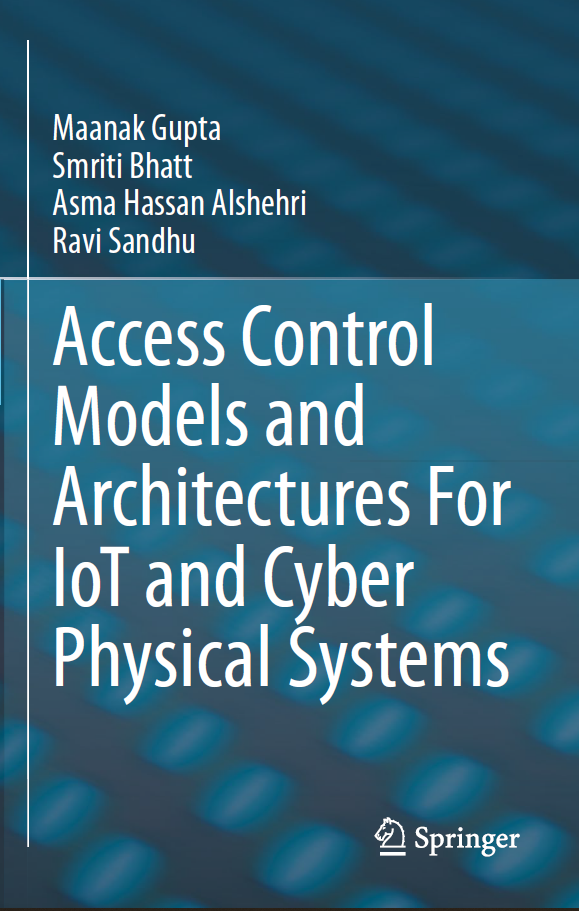 © Ravi Sandhu
World-Leading Research with Real-World Impact!
12
Cloud-enabled IoTCE-IoT
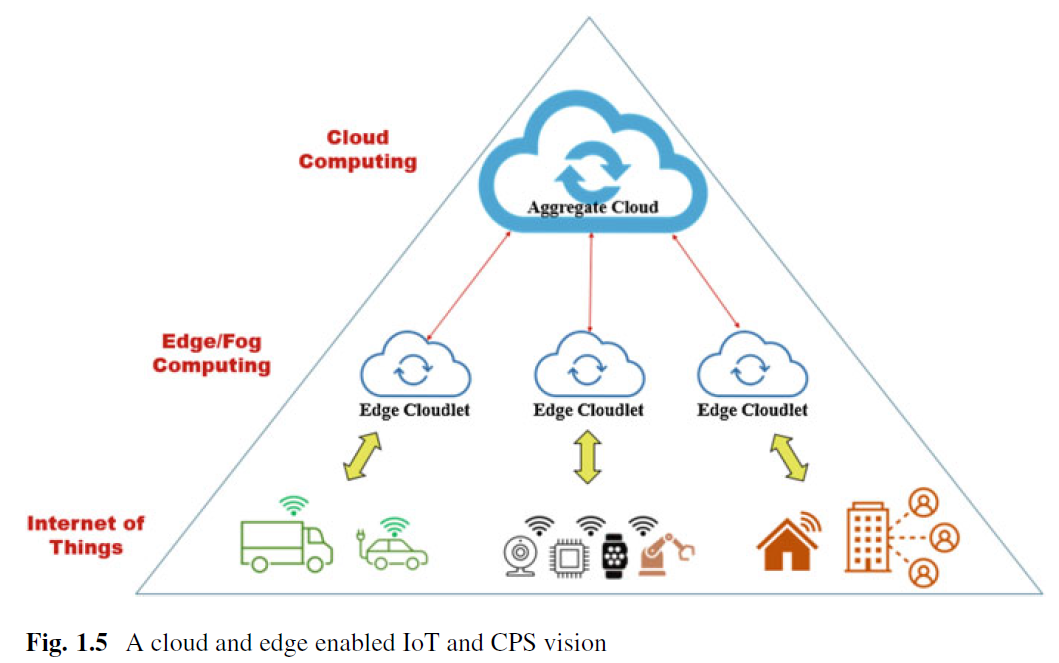 Equivalently
Cloud-enabled
Cloud-assisted
Cloud-coupled
© Ravi Sandhu
World-Leading Research with Real-World Impact!
13
CE-IoT Architectures
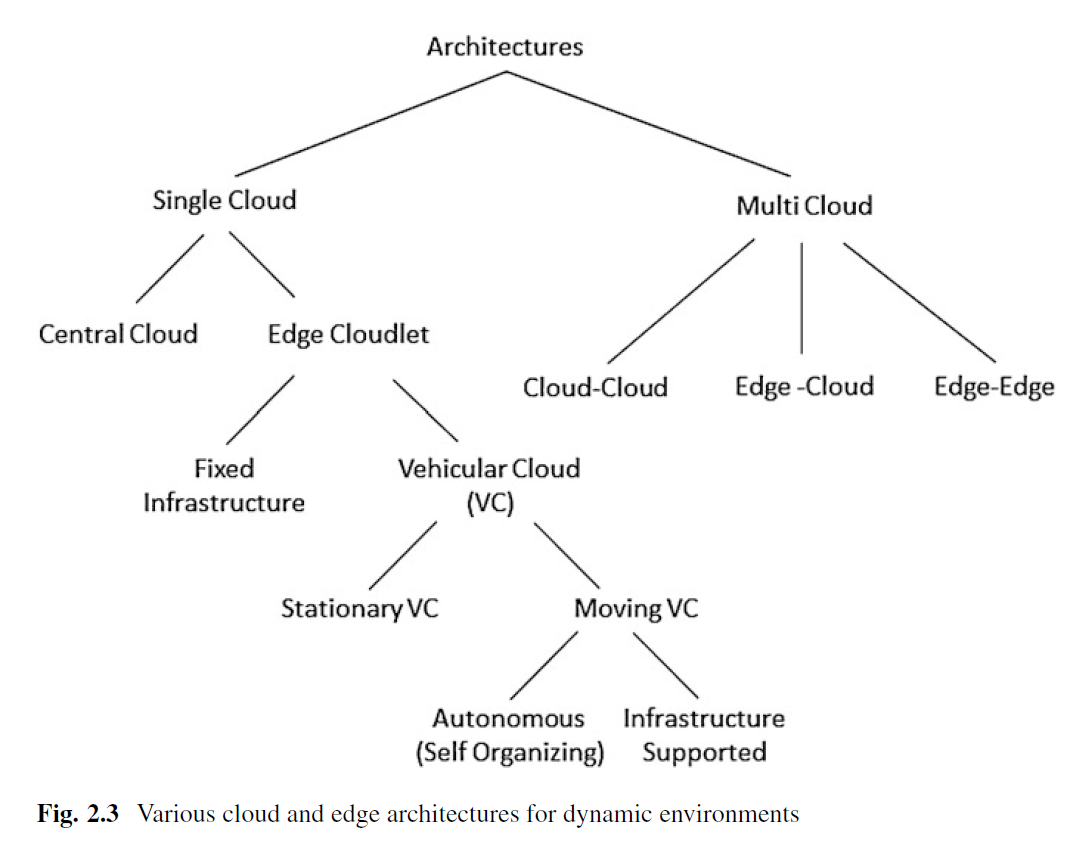 © Ravi Sandhu
World-Leading Research with Real-World Impact!
14
CE-IoT Basic Architectures
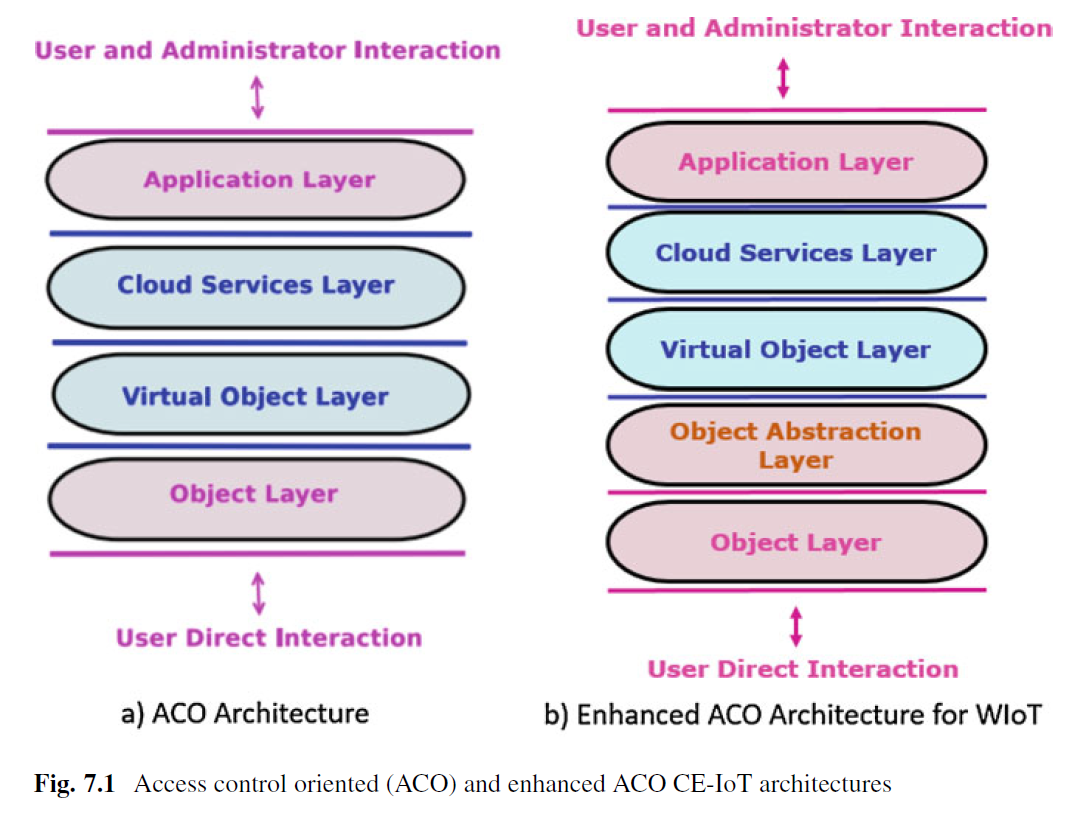 © Ravi Sandhu
World-Leading Research with Real-World Impact!
15
CE-IoT for Wearable IoT (WIoT)
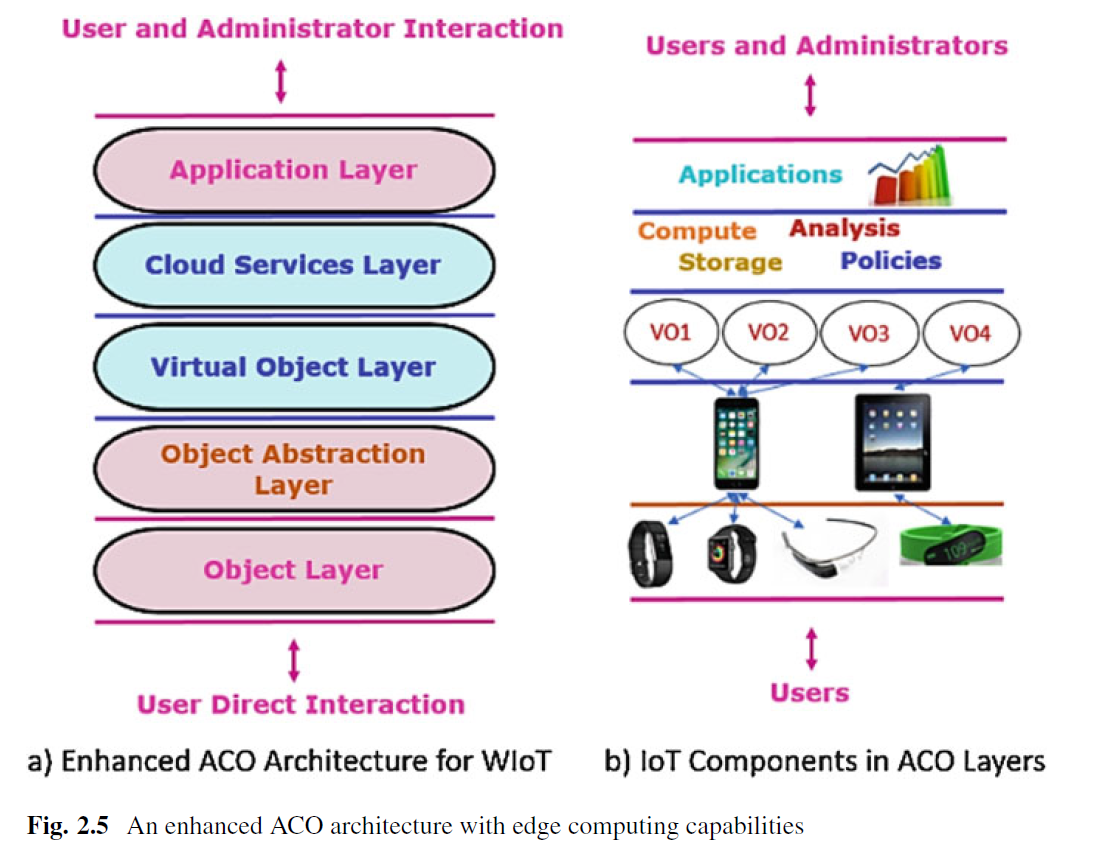 © Ravi Sandhu
World-Leading Research with Real-World Impact!
16
CE-IoT for Smart Health
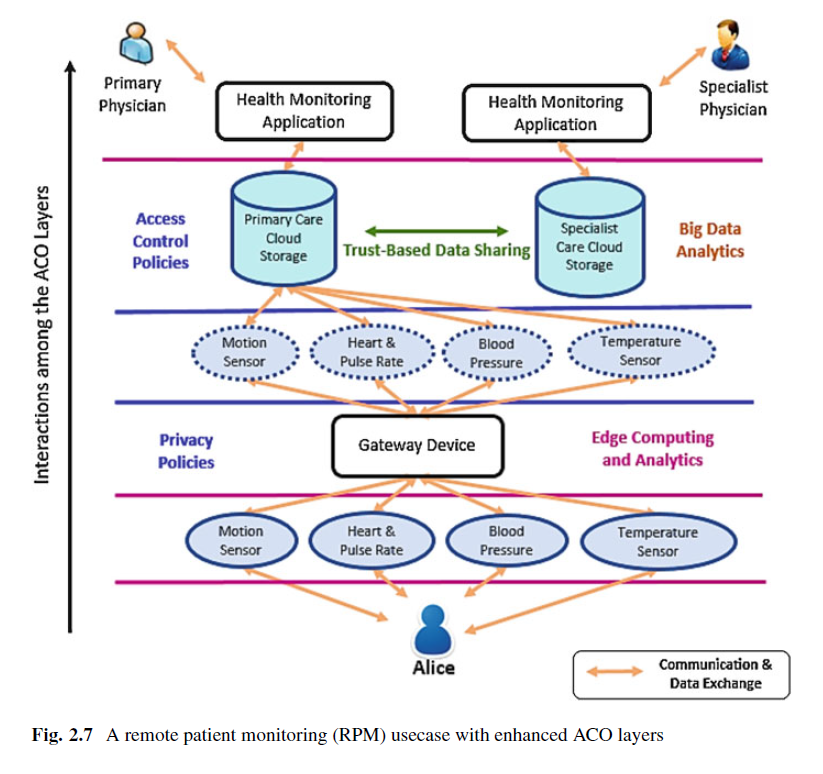 © Ravi Sandhu
World-Leading Research with Real-World Impact!
17
CE-IoT Interactions
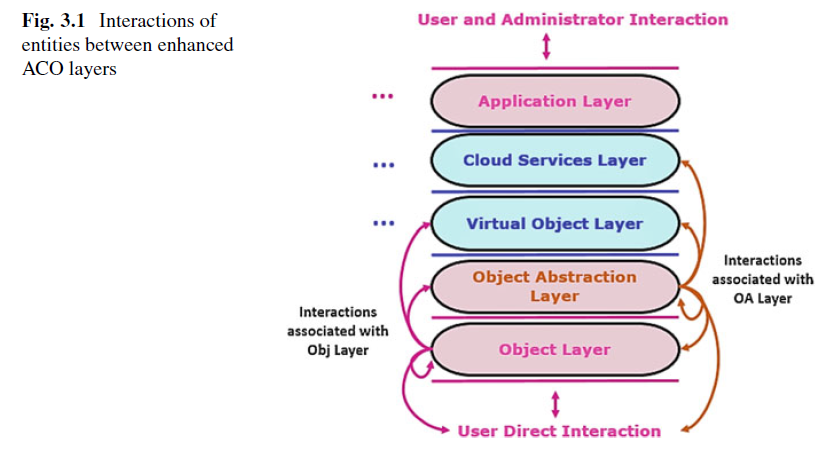 © Ravi Sandhu
World-Leading Research with Real-World Impact!
18
CE-IoT Access Control Framework
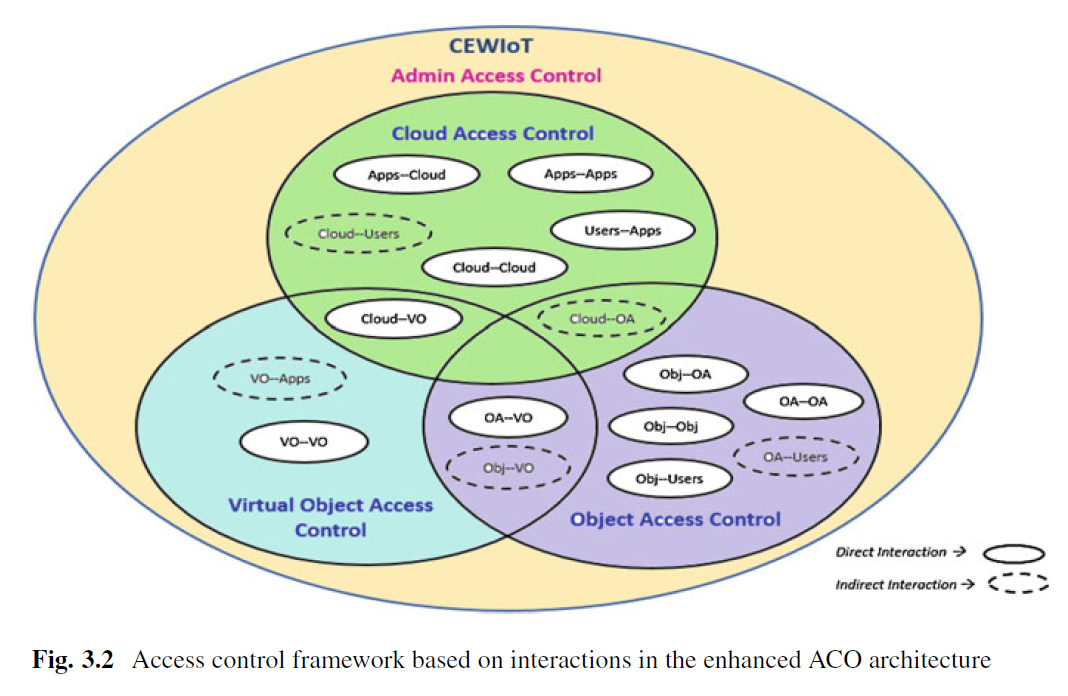 © Ravi Sandhu
World-Leading Research with Real-World Impact!
19
CE-IoTCommunication Control
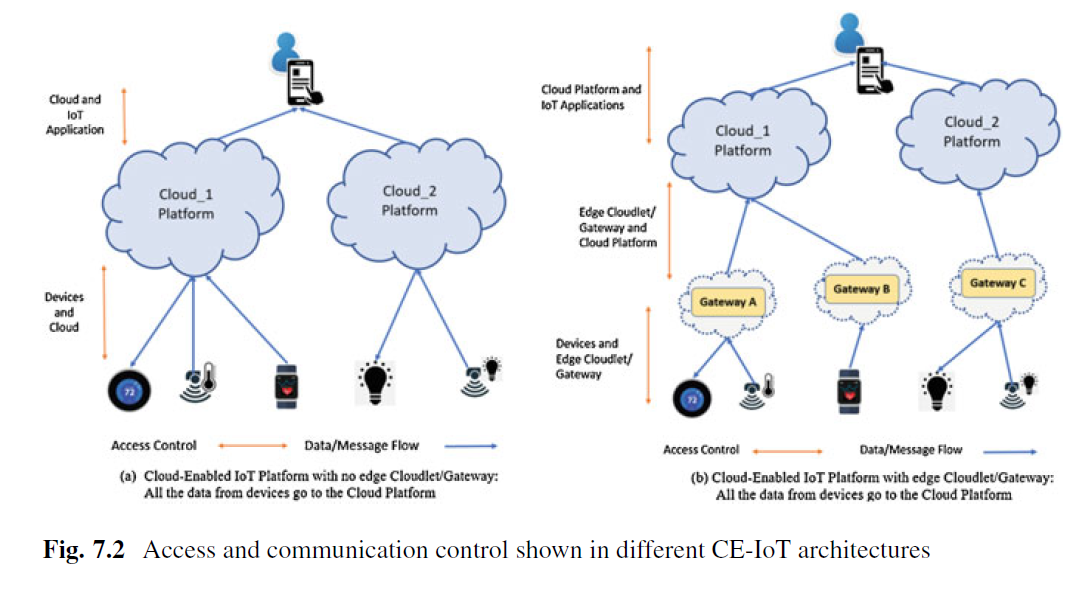 © Ravi Sandhu
World-Leading Research with Real-World Impact!
20
CE-IoTCommunication Control
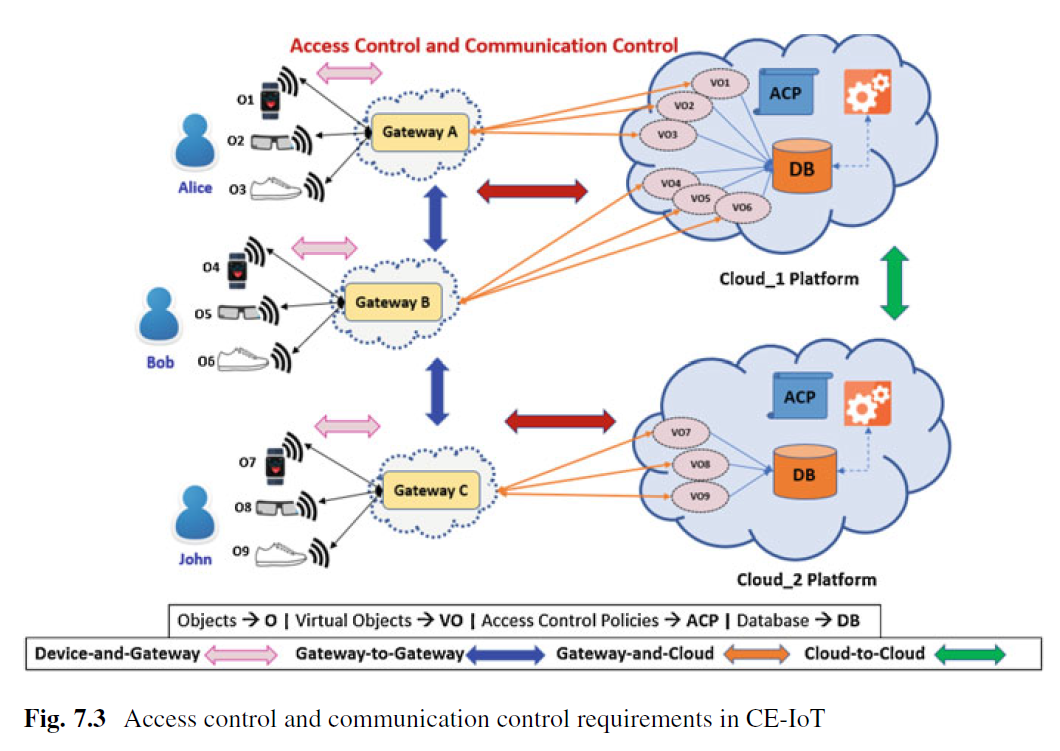 © Ravi Sandhu
World-Leading Research with Real-World Impact!
21
CE-IoTCommunication Control
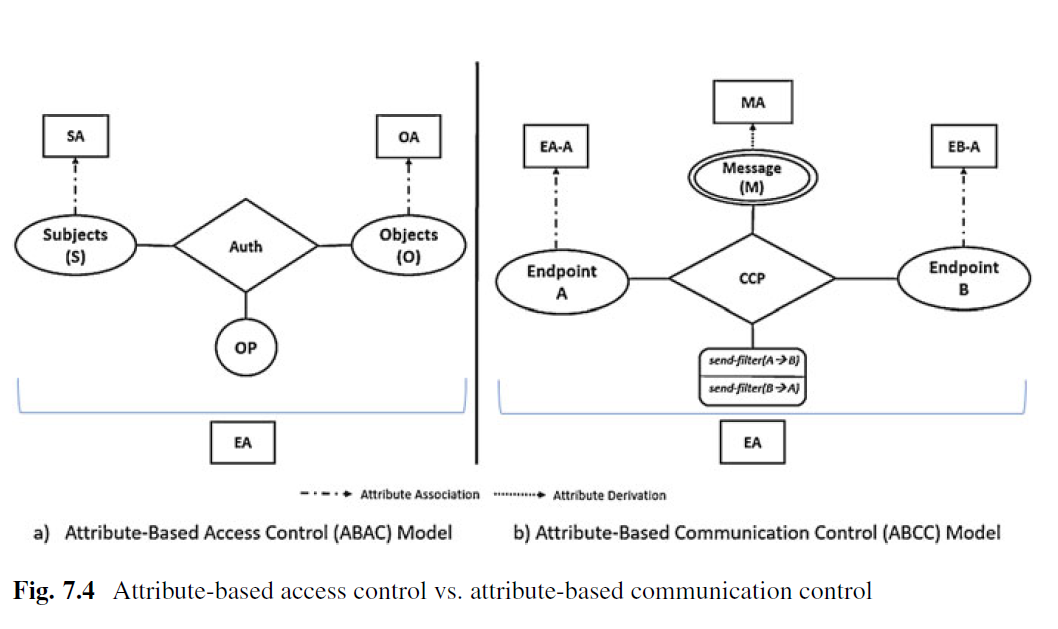 © Ravi Sandhu
World-Leading Research with Real-World Impact!
22
CE-IoT for Smart Cars
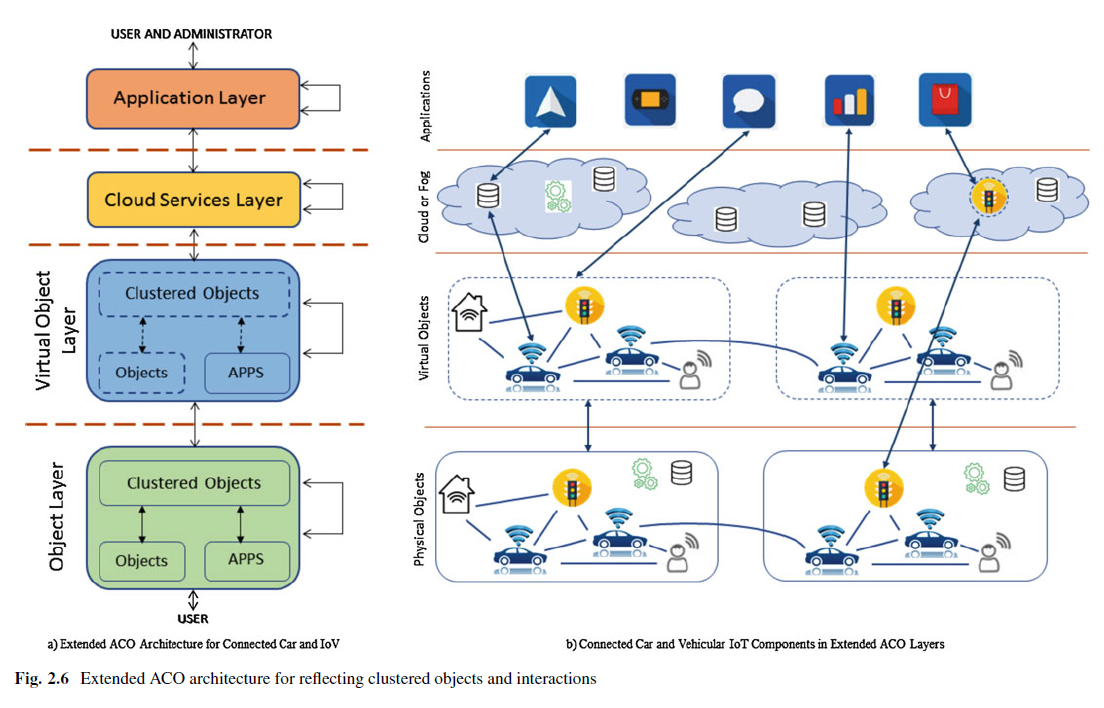 © Ravi Sandhu
World-Leading Research with Real-World Impact!
23
CE-IoT for Smart CarsDynamic Groups
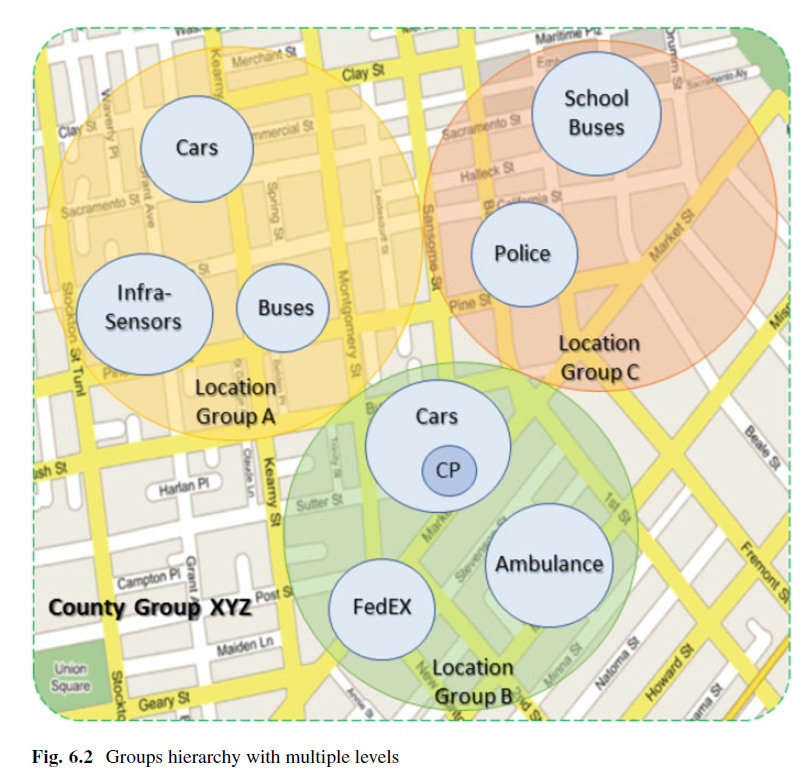 © Ravi Sandhu
World-Leading Research with Real-World Impact!
24
Access Control
Discretionary Access Control (DAC)
1970
Mandatory Access Control (MAC) 1970
Role Based Access Control (RBAC) 1995
Attribute Based Access Control (ABAC)
Relationship-Based Access Control (ReBAC)
Usage Control (UCON)
2020s (Hopefully)
© Ravi Sandhu
World-Leading Research with Real-World Impact!
25
Access Control Research Convergence
ABAC
RBAC
ReBAC
…
MAC
DAC
Convergent Access Control (CAC)
Access Control Policy Models
Access Control Enforcement Models
Application
Context
World-Leading Research with Real-World Impact!
© Ravi Sandhu
This slide prepared by Smriti Bhatt
26
Joint Work withDoctoral Graduates
Mehrnoosh Shakarami, Operation and Administration of Access Control in IoT Environments, Spring 2022.
 Safwa Ameer, User-To-Device Access Control Models for Cloud-Enabled IoT With Smart Home Case Study, Summer 2021. 
 Maanak Gupta, Secure Cloud Assisted Smart Cars and Big Data: Access Control Models and Implementation, Fall 2018.
 Smriti Bhatt, Attribute-Based Access and Communication Control Models for Cloud and Cloud-Enabled IoT, Summer 2018.
 Asma Alshehri, Access Control Models for Cloud-Enabled Internet of Things, Spring 2018.
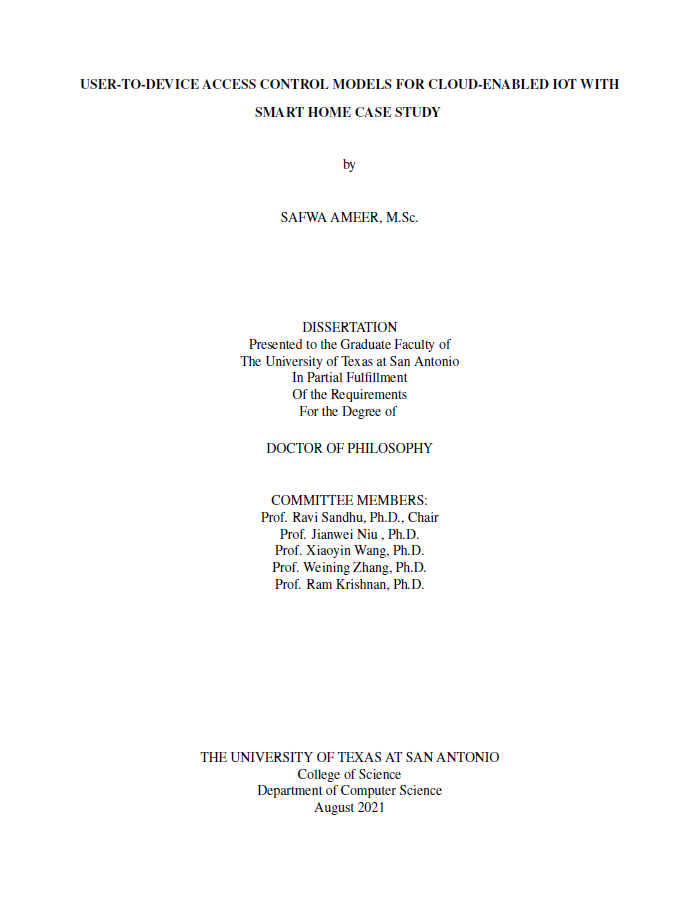 © Ravi Sandhu
World-Leading Research with Real-World Impact!
27
Smart Home IoT EGRBAC(Extended Generalized RBAC)
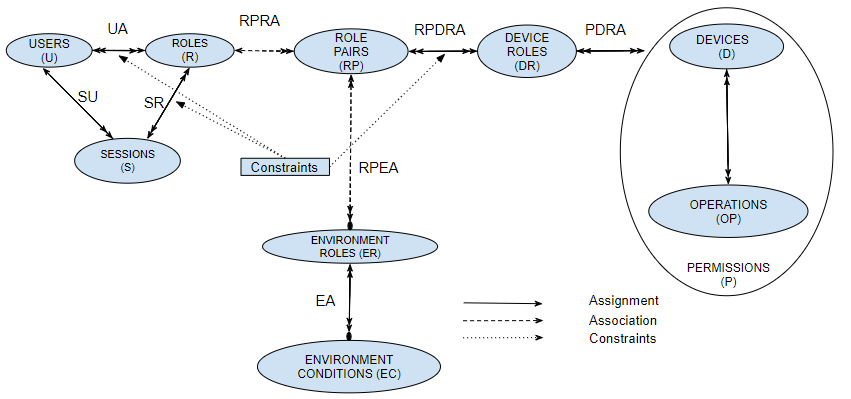 © Safwa Ameer
World-Leading Research with Real-World Impact!
28
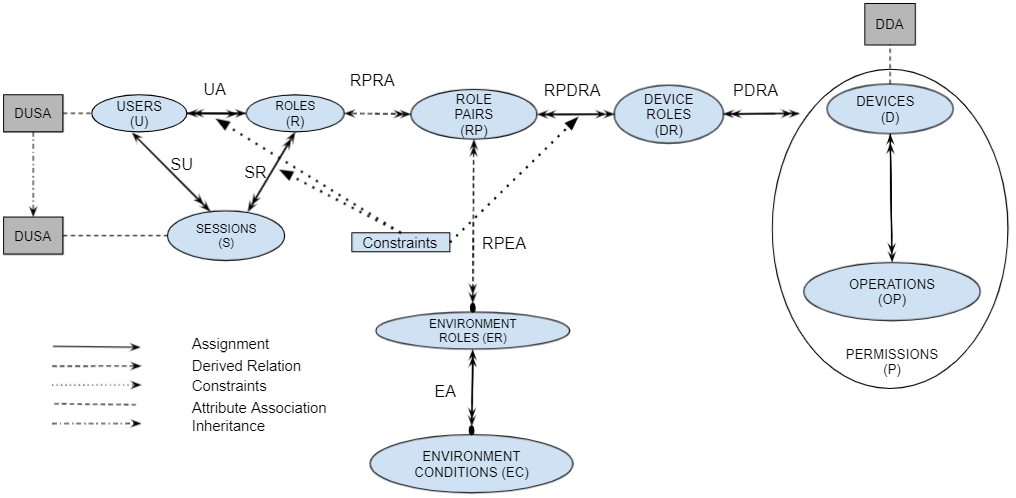 World-Leading Research with Real-World Impact!
29
Smart Home IoT HABAC(Home ABAC)
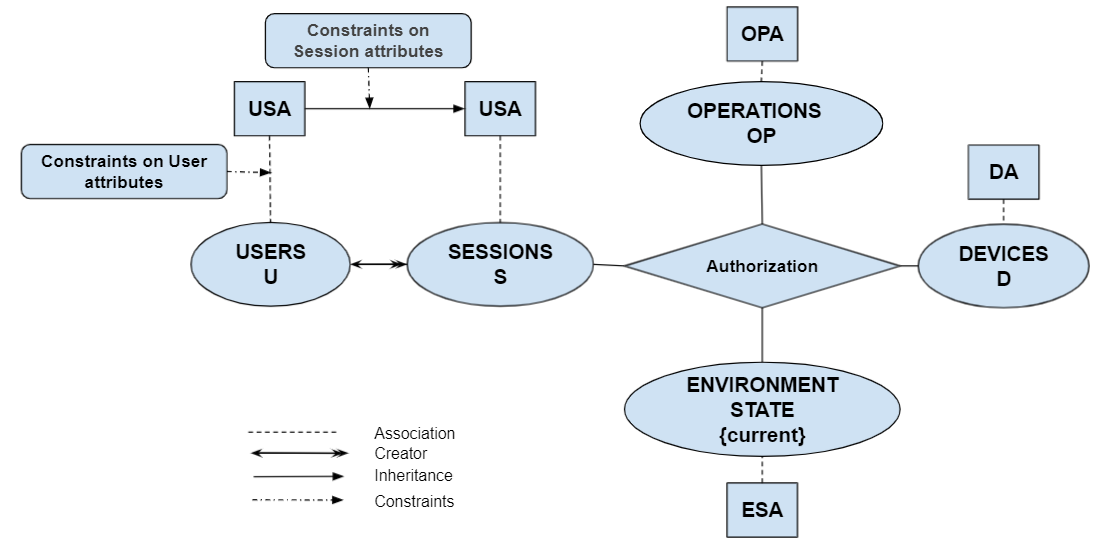 © Safwa Ameer
World-Leading Research with Real-World Impact!
30
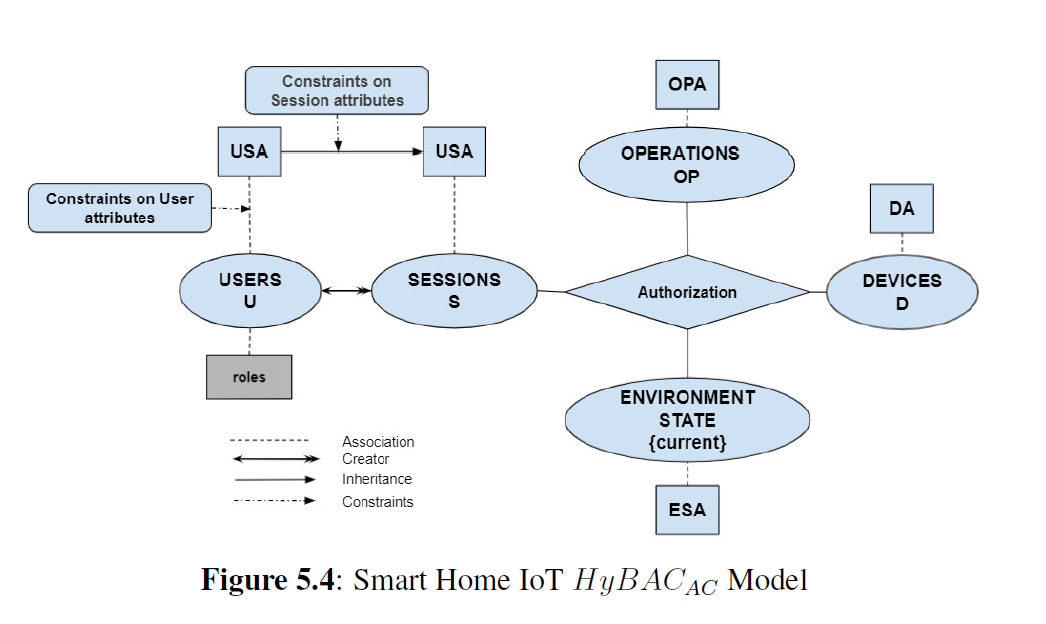 World-Leading Research with Real-World Impact!
31
Joint Work withDoctoral Graduates
Mehrnoosh Shakarami, Operation and Administration of Access Control in IoT Environments, Spring 2022.
 Safwa Ameer, User-To-Device Access Control Models for Cloud-Enabled IoT With Smart Home Case Study, Summer 2021. 
 Maanak Gupta, Secure Cloud Assisted Smart Cars and Big Data: Access Control Models and Implementation, Fall 2018.
 Smriti Bhatt, Attribute-Based Access and Communication Control Models for Cloud and Cloud-Enabled IoT, Summer 2018.
 Asma Alshehri, Access Control Models for Cloud-Enabled Internet of Things, Spring 2018.
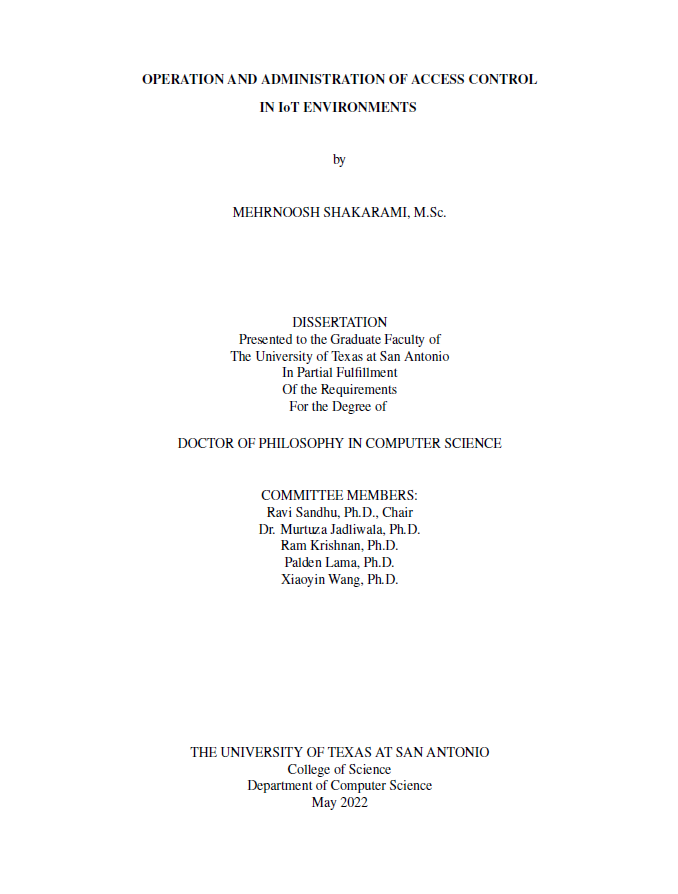 © Ravi Sandhu
World-Leading Research with Real-World Impact!
32
Device-to-Device ABAC(Communication Control)
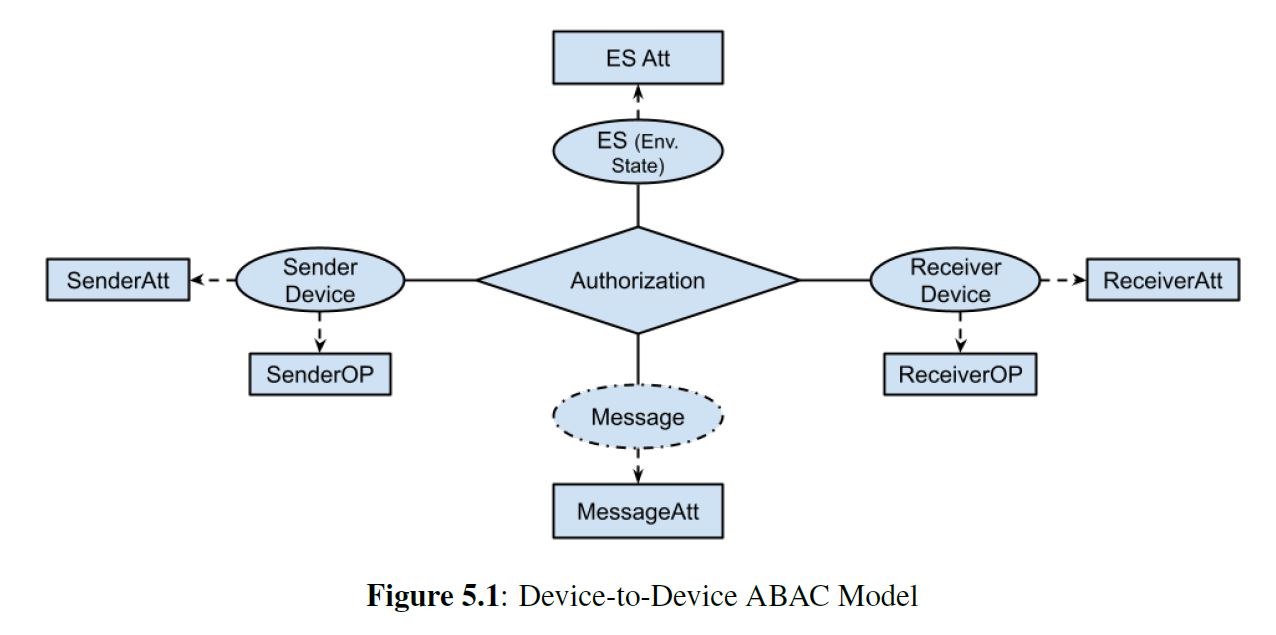 © Ravi Sandhu
World-Leading Research with Real-World Impact!
33
Scenario DrivenDevice-to-Device ABAC
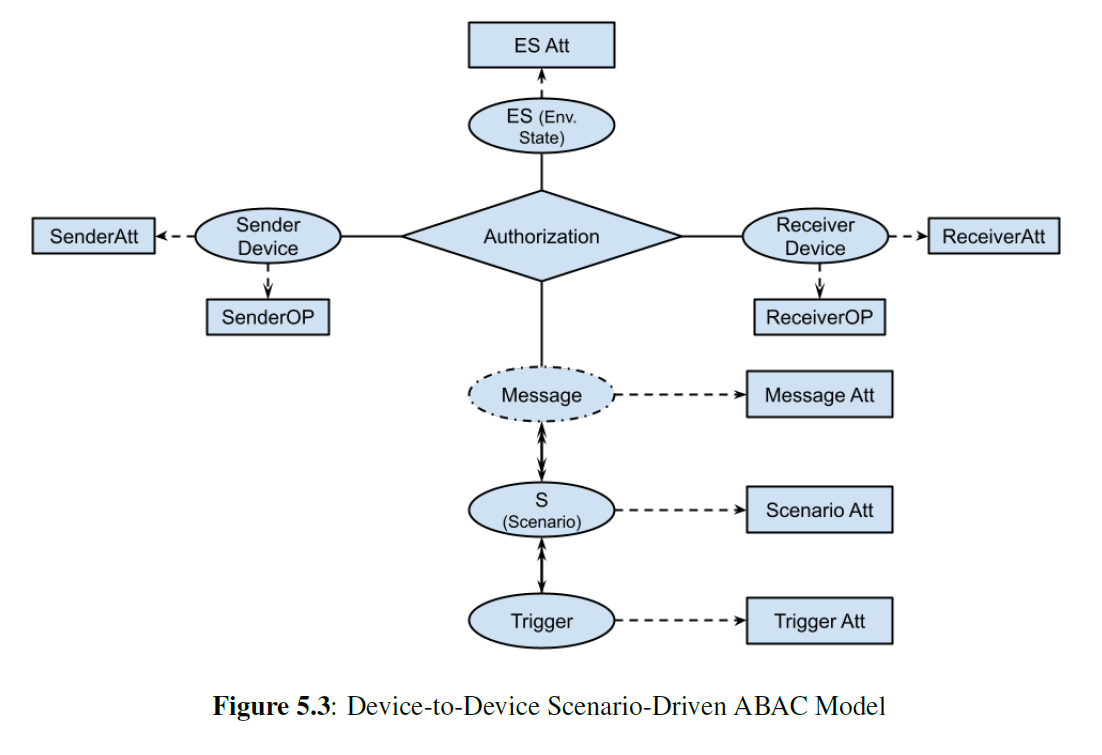 © Ravi Sandhu
World-Leading Research with Real-World Impact!
34
Take Aways
Meaningful IoT is necessarily Cloud-Enabled  Equivalently: Cloud-Assisted, Cloud-Coupled
 Motivated by Professional Grade threats
 Need convergence of access control models:  RBAC, ABAC, ReBAC, UCON ….
 IoT requires traditional access control (actor to target) as well as communication control (sender to receiver)

 Future/Ongoing work:
 Integration with Zero Trust concepts
 Application of Machine Learning
 Integration with Detection technologies
 Integration with Policy technologies
 Integration with Response technologies
 Administration models
 …..
© Ravi Sandhu
World-Leading Research with Real-World Impact!
35